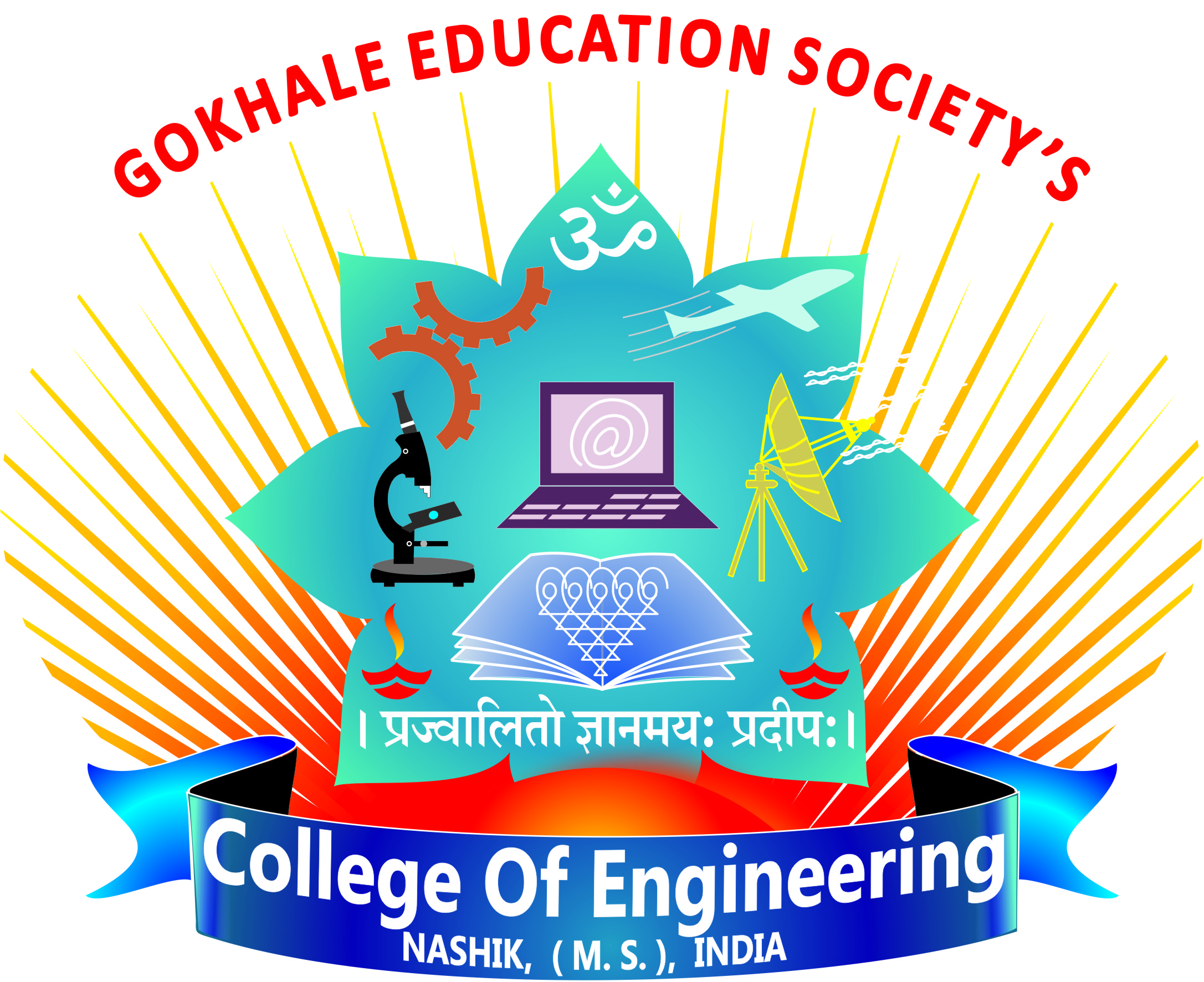 Gokhale Education Society’sR H Sapat College of Engineering, Management Studies and Research, Nashik 422 005
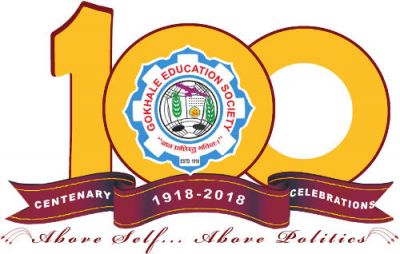 National Conference on Energy And Mobility 
(NCEAM-21) 
Department of Electrical Engineering
Title of Paper
Name of Author 1
Name of Author 2
Name of Author 4
Name of Author 3
23-12-2021 &24-12-2021
1
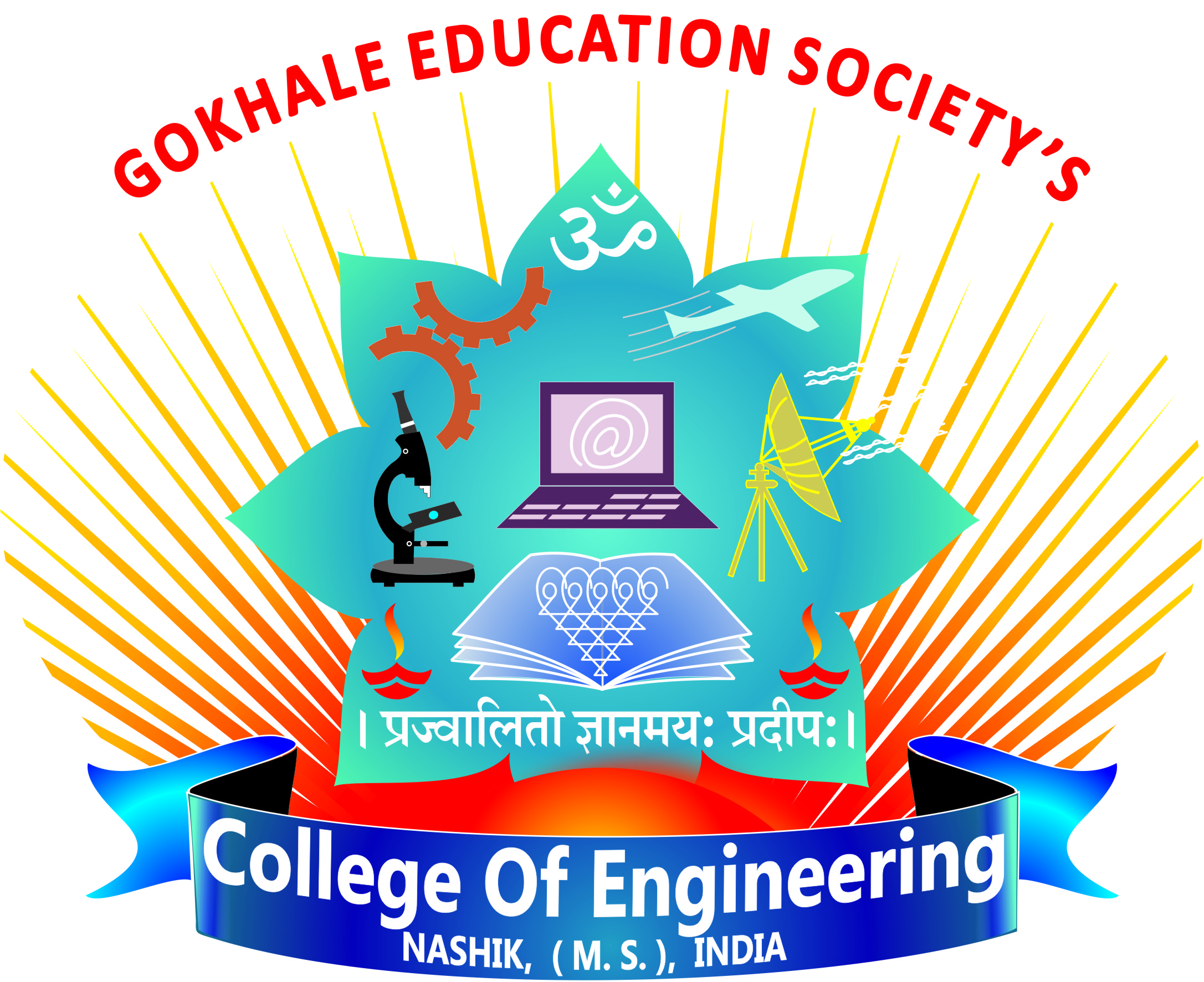 National Conference on Energy and Mobility (NCEAM-21)
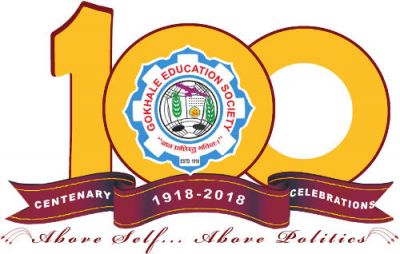 CONTENTS
Introduction and Literature Survey
Problem Identification
Objectives
Results and Discussion
Conclusion
23-12-2021 &24-12-2021
2
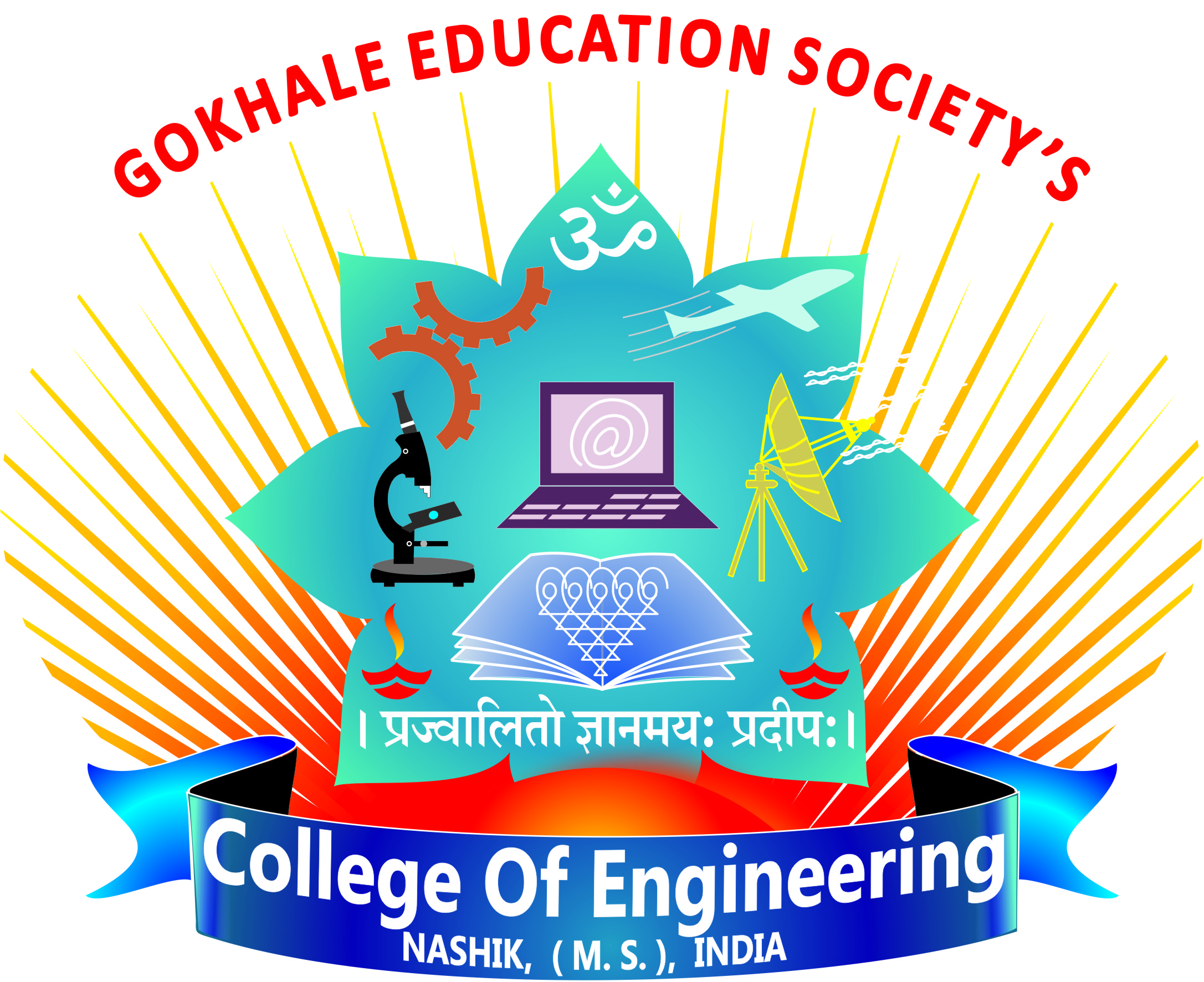 National Conference on Energy And Mobility 
(NCEAM-21)
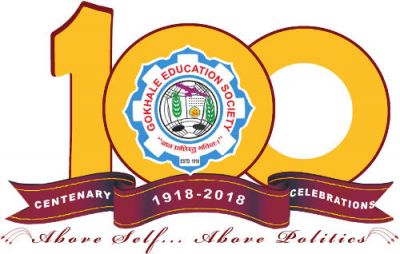 INTRODUCTION and LITERATURE SURVEY
23-12-2021 &24-12-2021
3
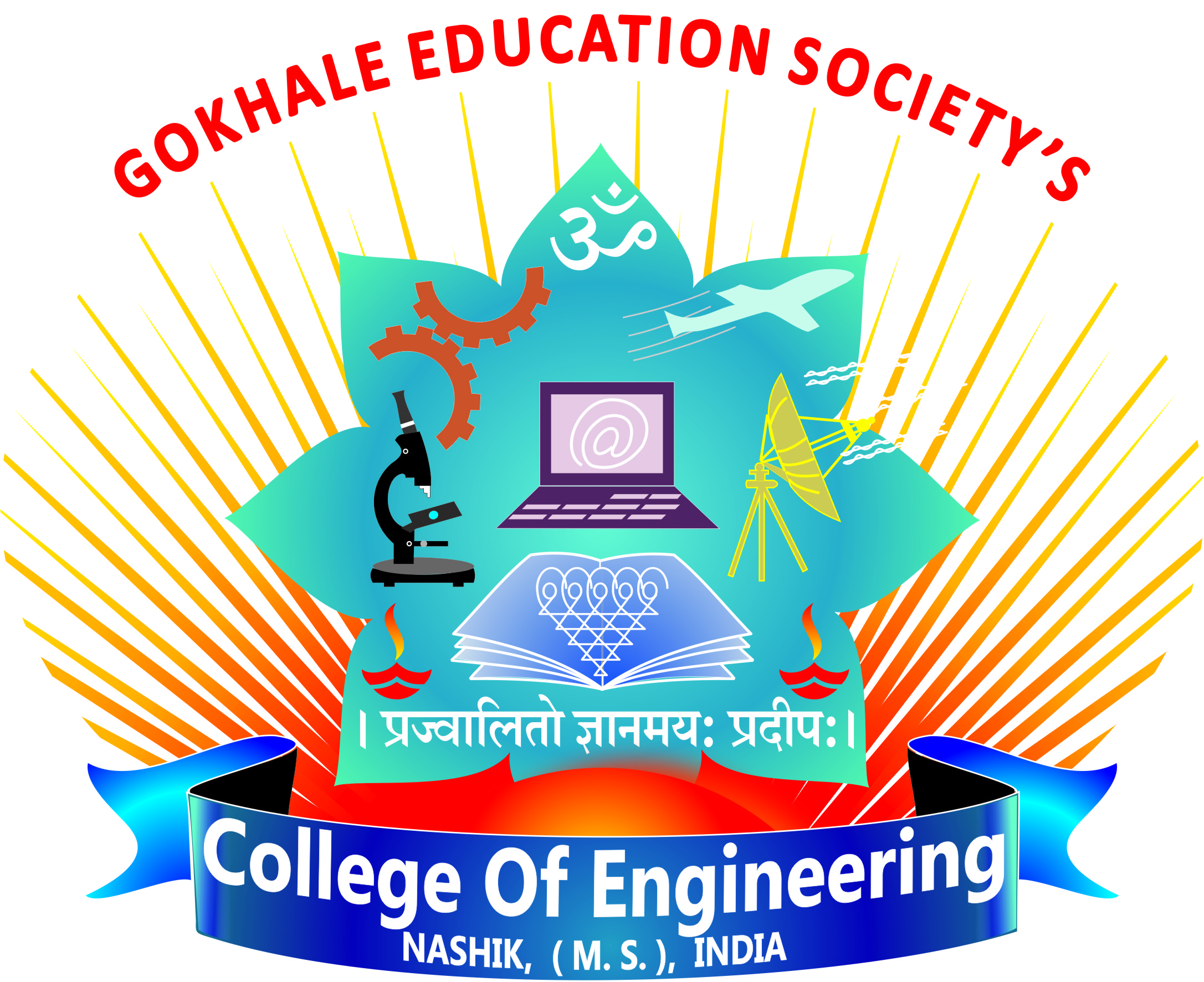 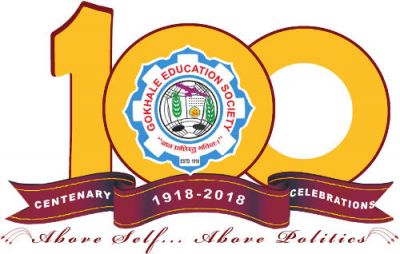 National Conference on Energy And Mobility 
(NCEAM-21)
PROBLEM IDENTIFICATION
23-12-2021 &24-12-2021
4
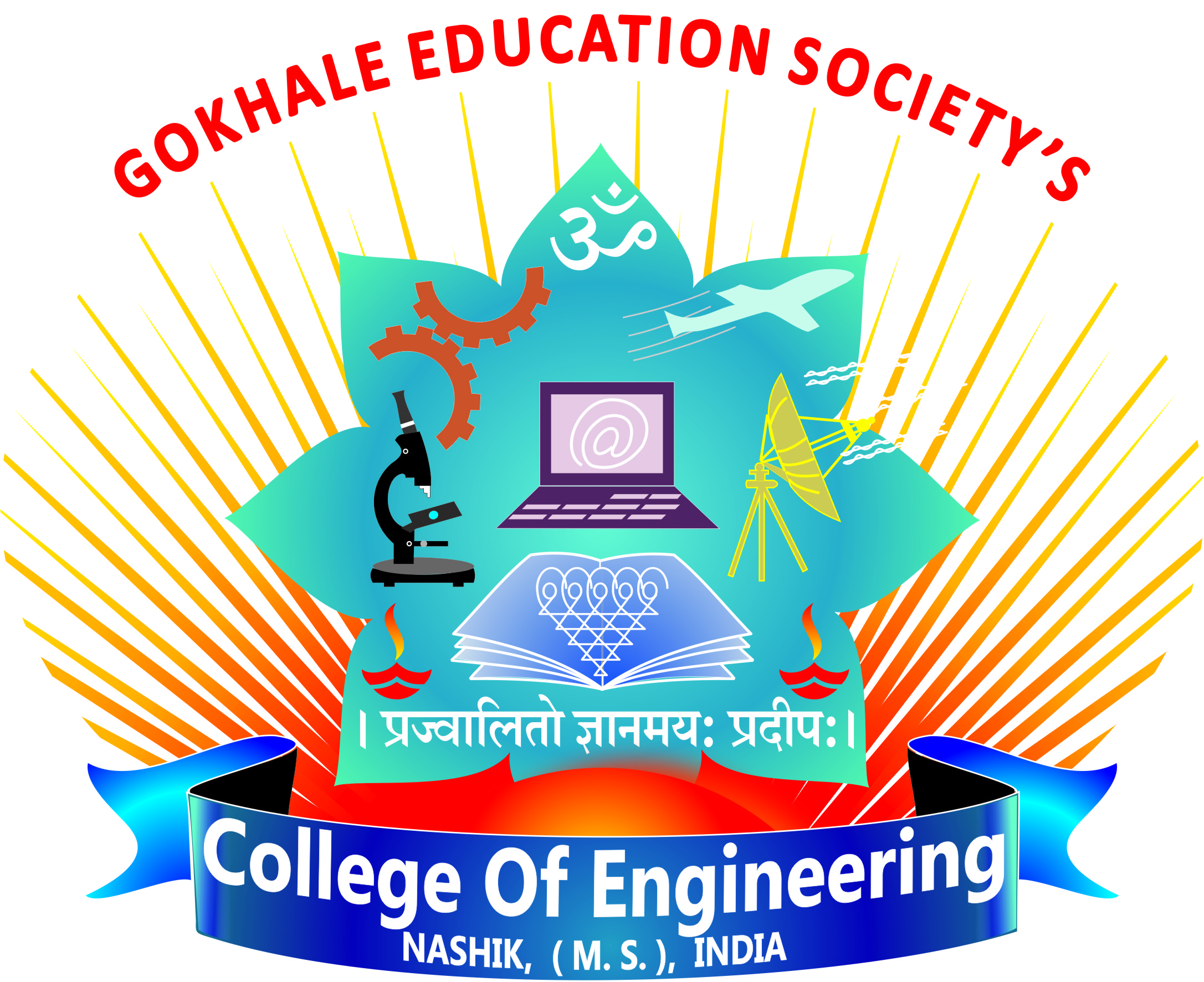 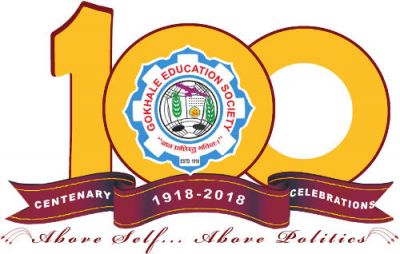 National Conference on Energy And Mobility 
(NCEAM-21)
OBJECTIVES
23-12-2021 &24-12-2021
5
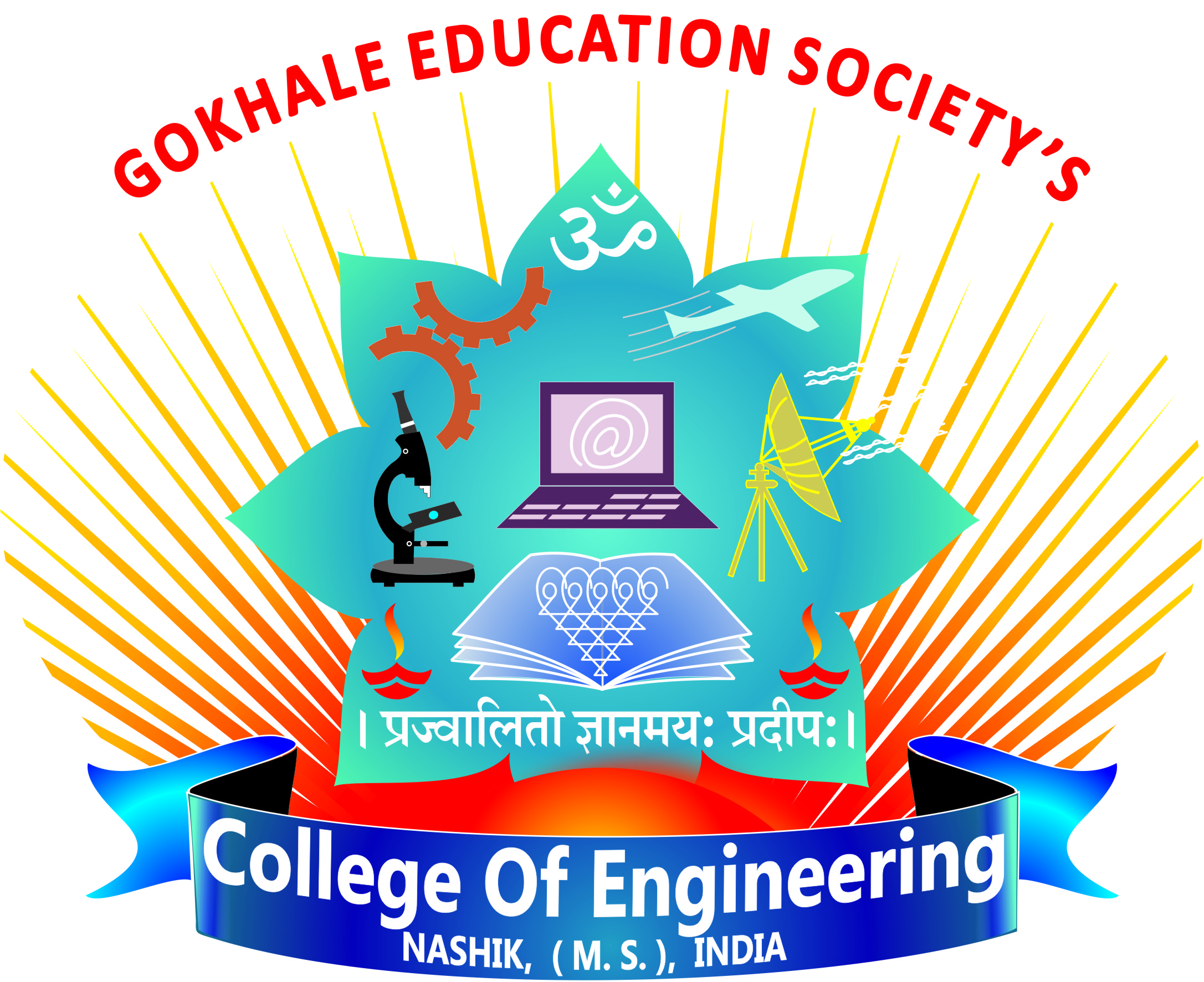 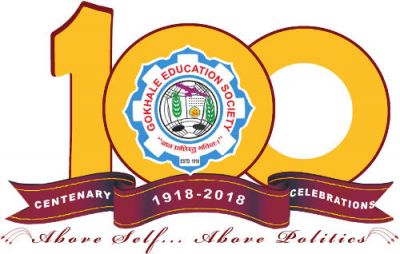 National Conference on Energy And Mobility 
(NCEAM-21)
RESULTS and DISCUSSION
23-12-2021 &24-12-2021
6
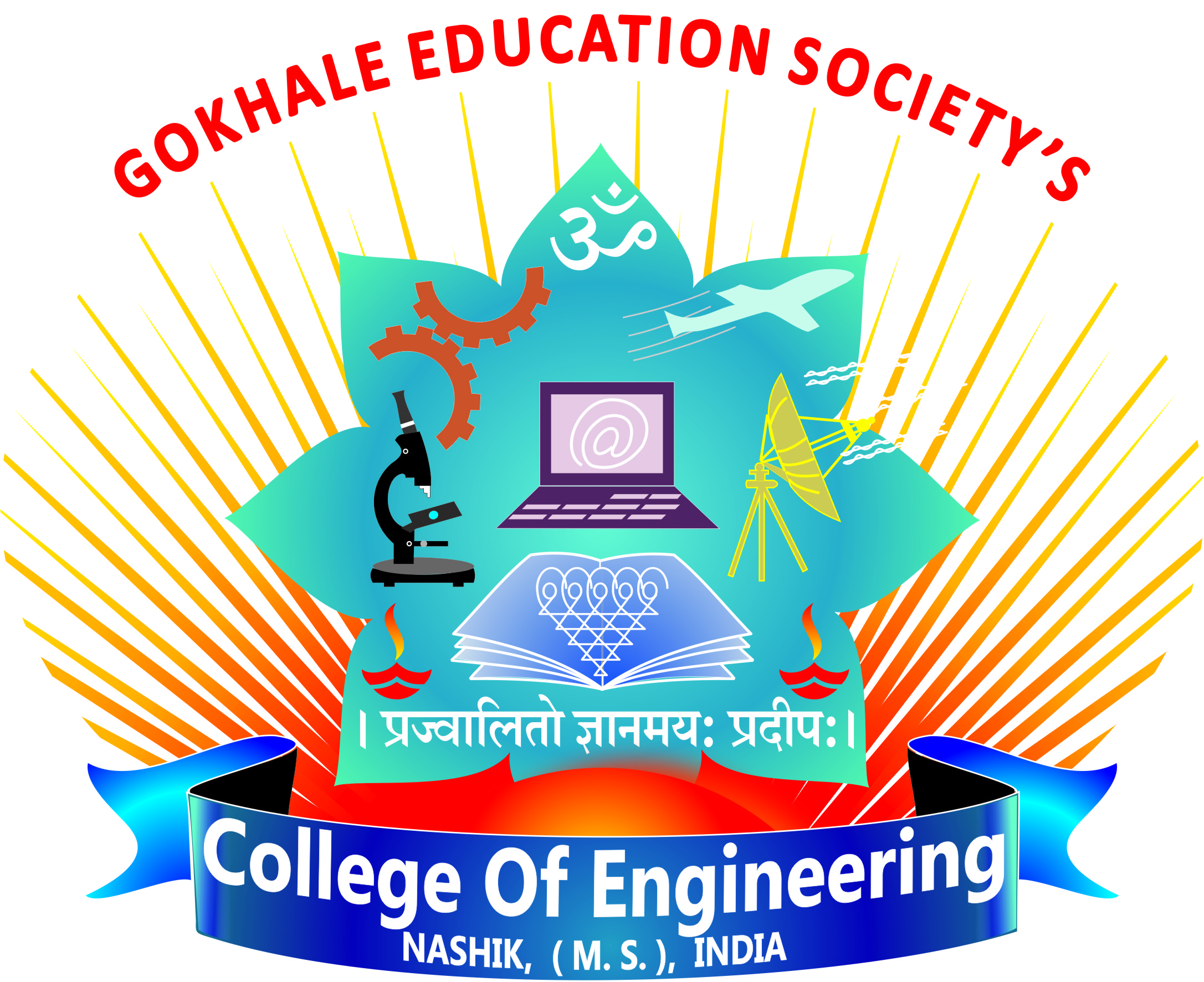 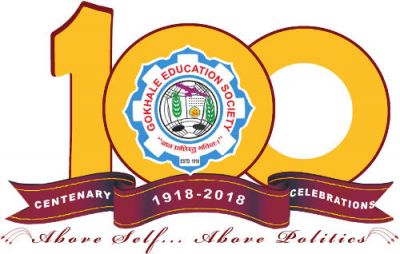 National Conference on Energy And Mobility 
(NCEAM-21)
CONCLUSION
23-12-2021 &24-12-2021
7
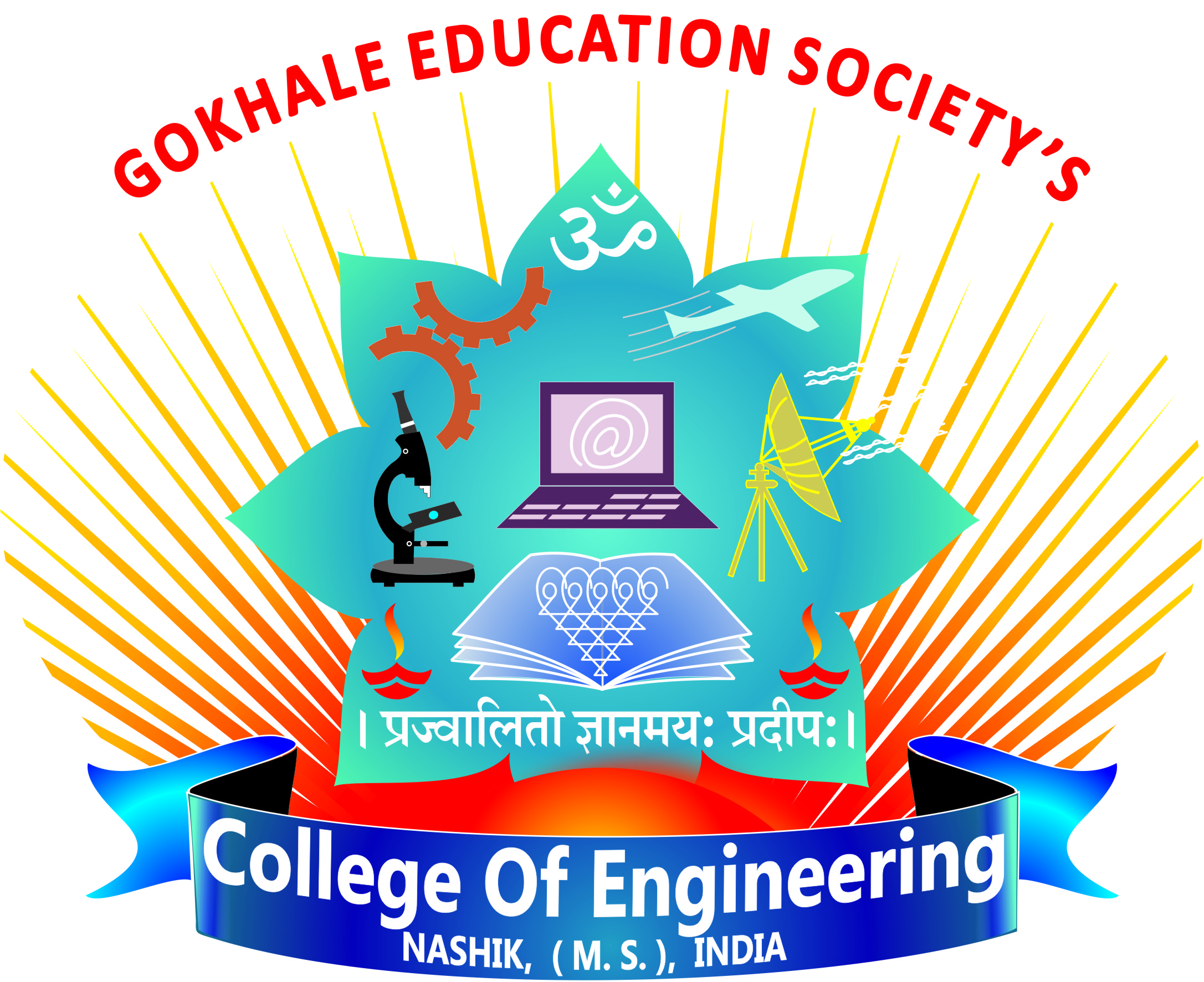 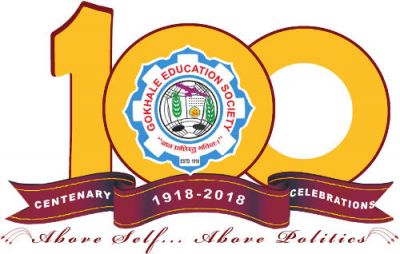 National Conference on Energy And Mobility 
(NCEAM-21)
REFERENCES
23-12-2021 &24-12-2021
8
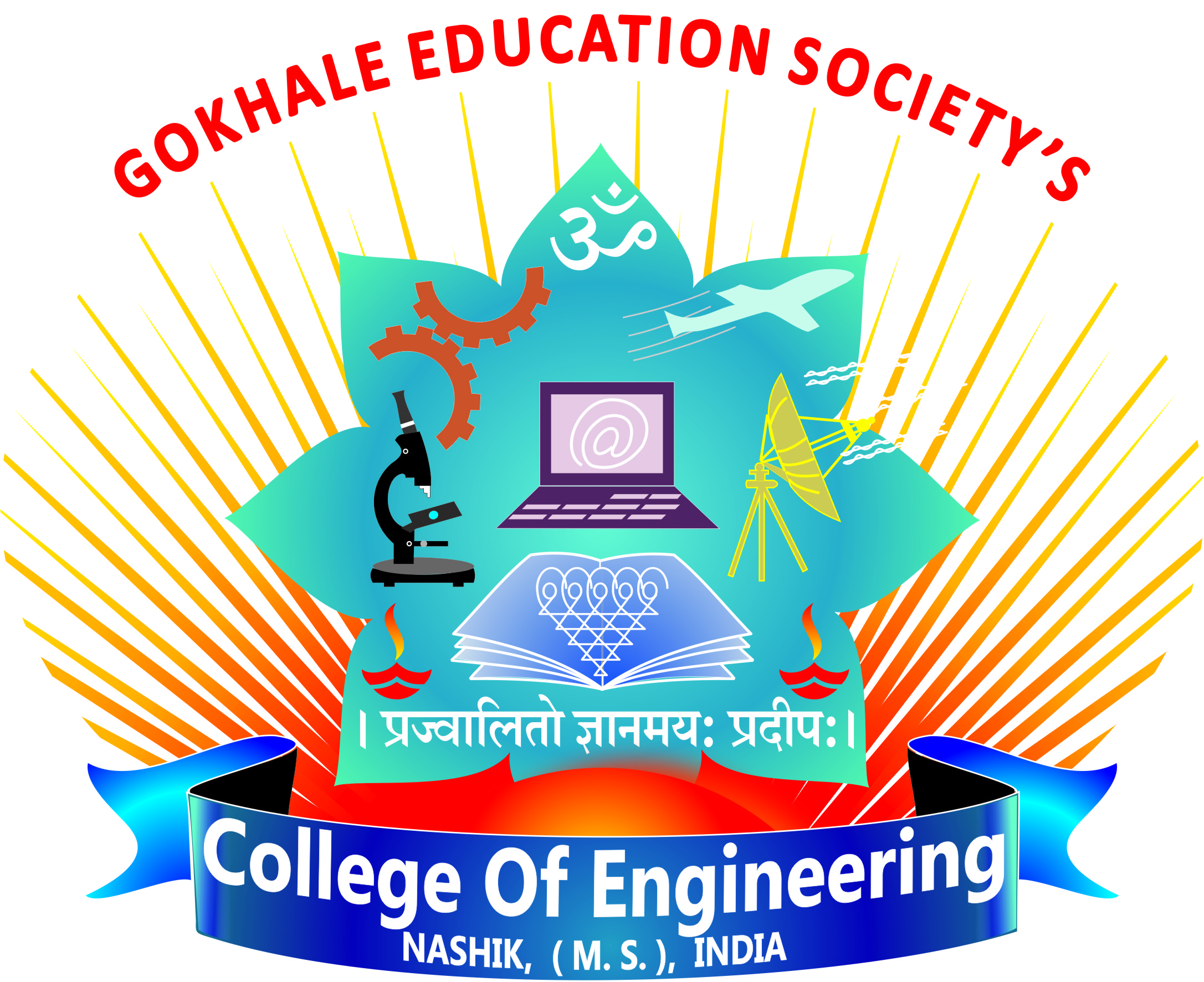 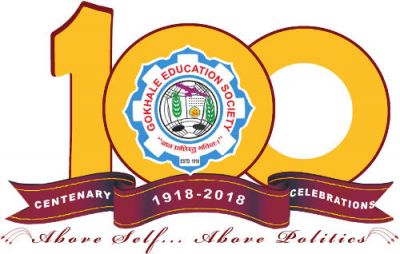 National Conference on Energy And Mobility 
(NCEAM-21)
Thank You 
Any Questions
23-12-2021 &24-12-2021
9